Mu2e report
Tom Diehl (FNAL), Greg Rakness (FNAL)
Friday 9am AD meeting
26-Apr-2024
https://indico.fnal.gov/event/64500/
Some of the ongoing work at Mu2e (1/3)
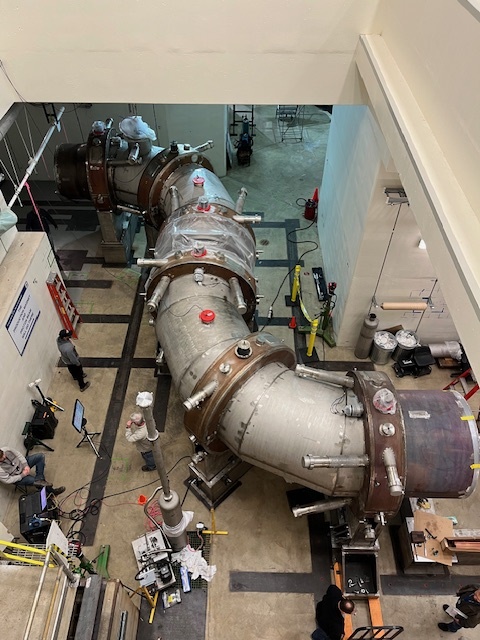 Mechanical interconnect between TSu and TSd
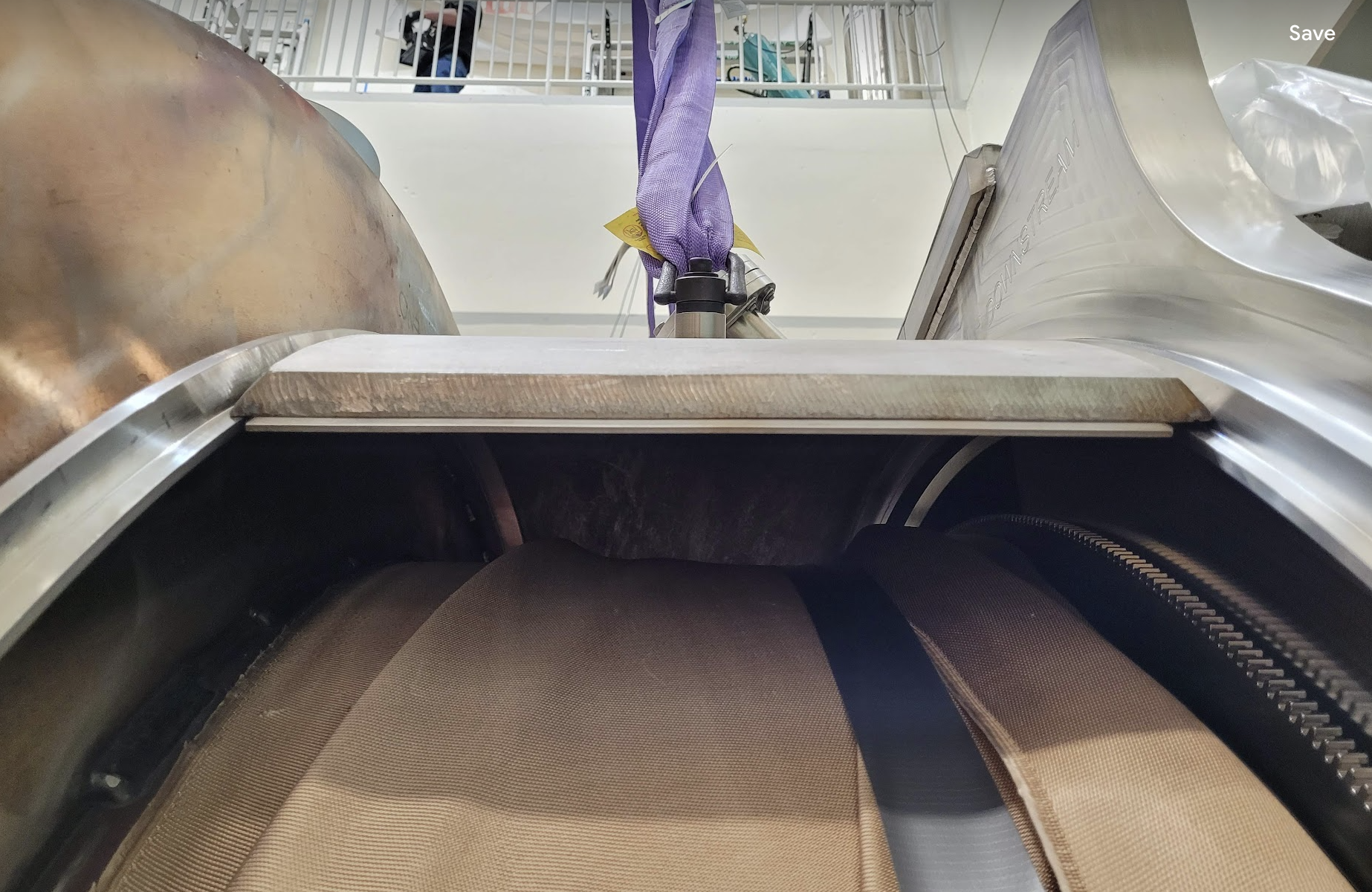 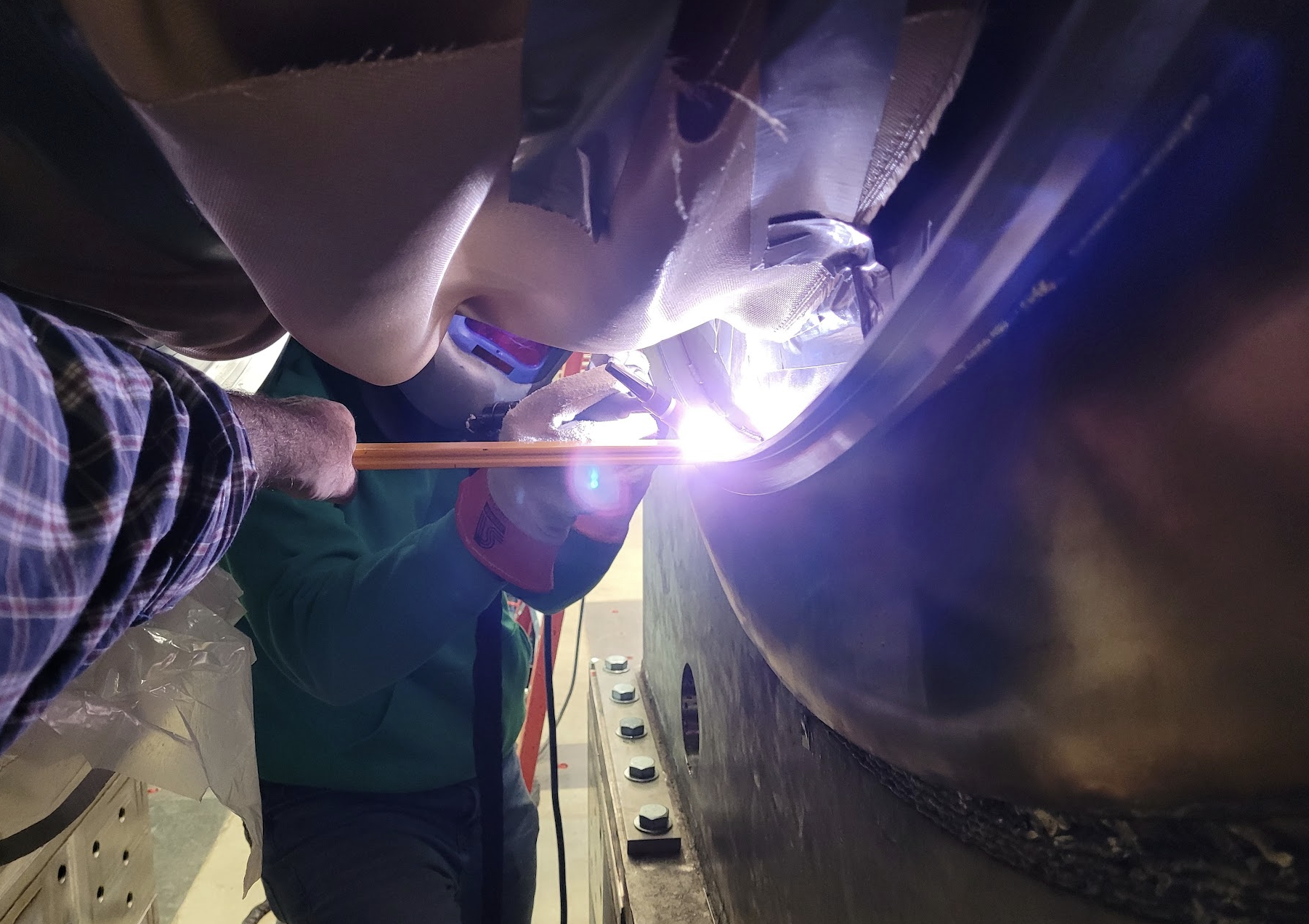 2
T Diehl (FNAL), G Rakness (FNAL)             AD 9am meeting      26-Apr-2024
Some of the ongoing work at Mu2e (2/3)
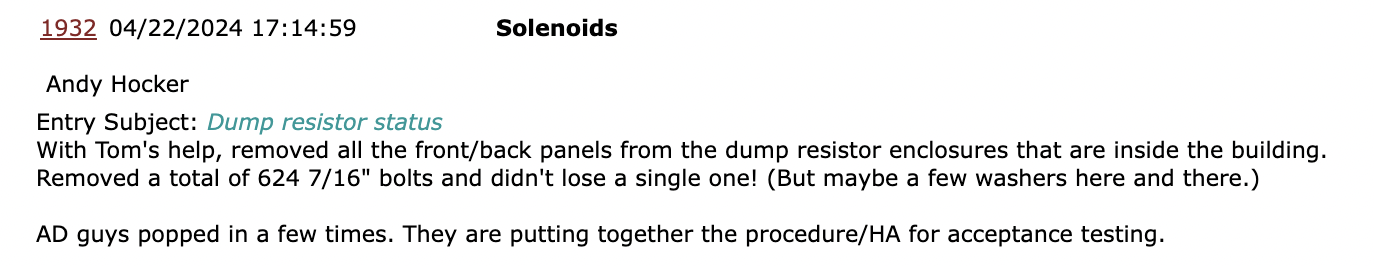 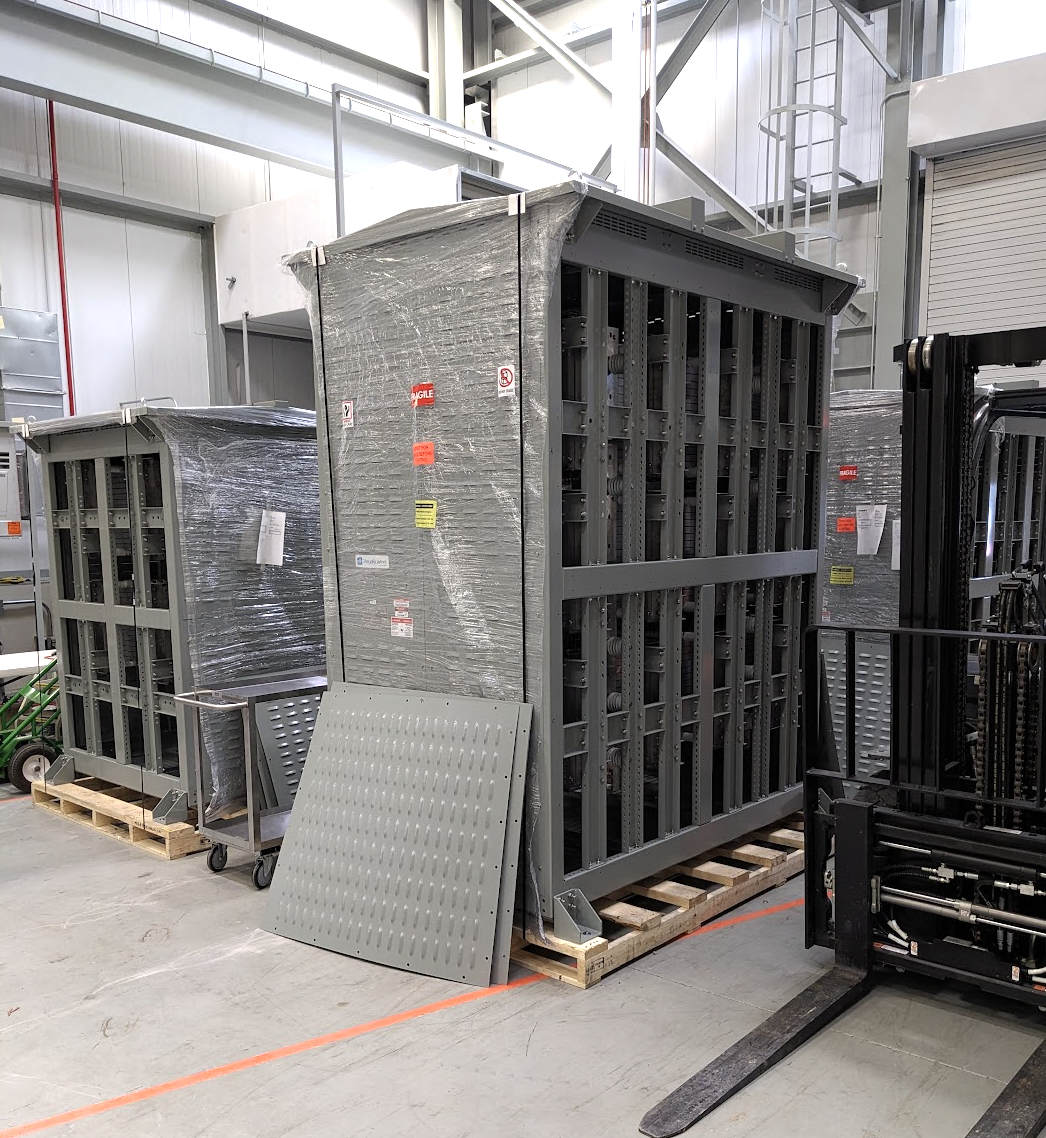 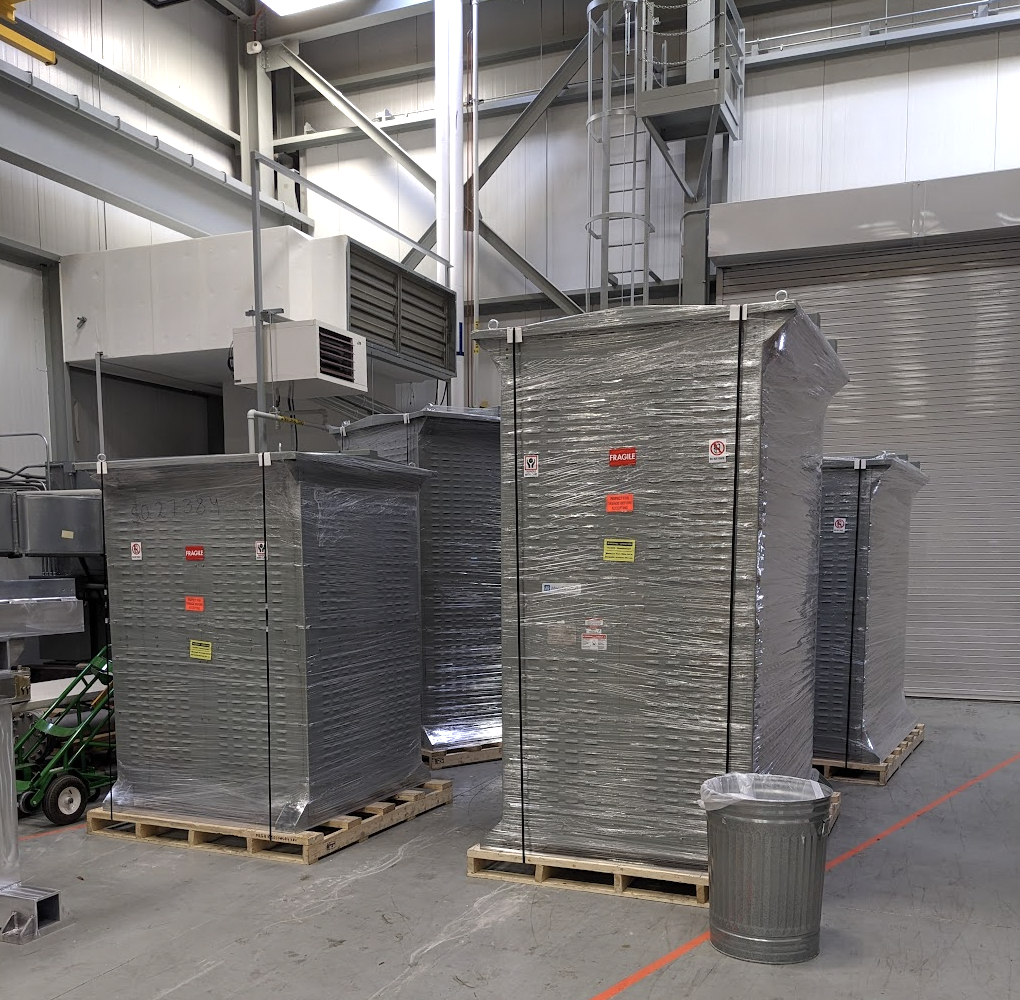 3
T Diehl (FNAL), G Rakness (FNAL)             AD 9am meeting      26-Apr-2024
Some of the ongoing work at Mu2e (3/3)
DT generator ORC approved 
Thanks to ES&H for facilitating this
Hoping to run the DT generator next week
Tracker cabling continues        = ideal placement of personnel
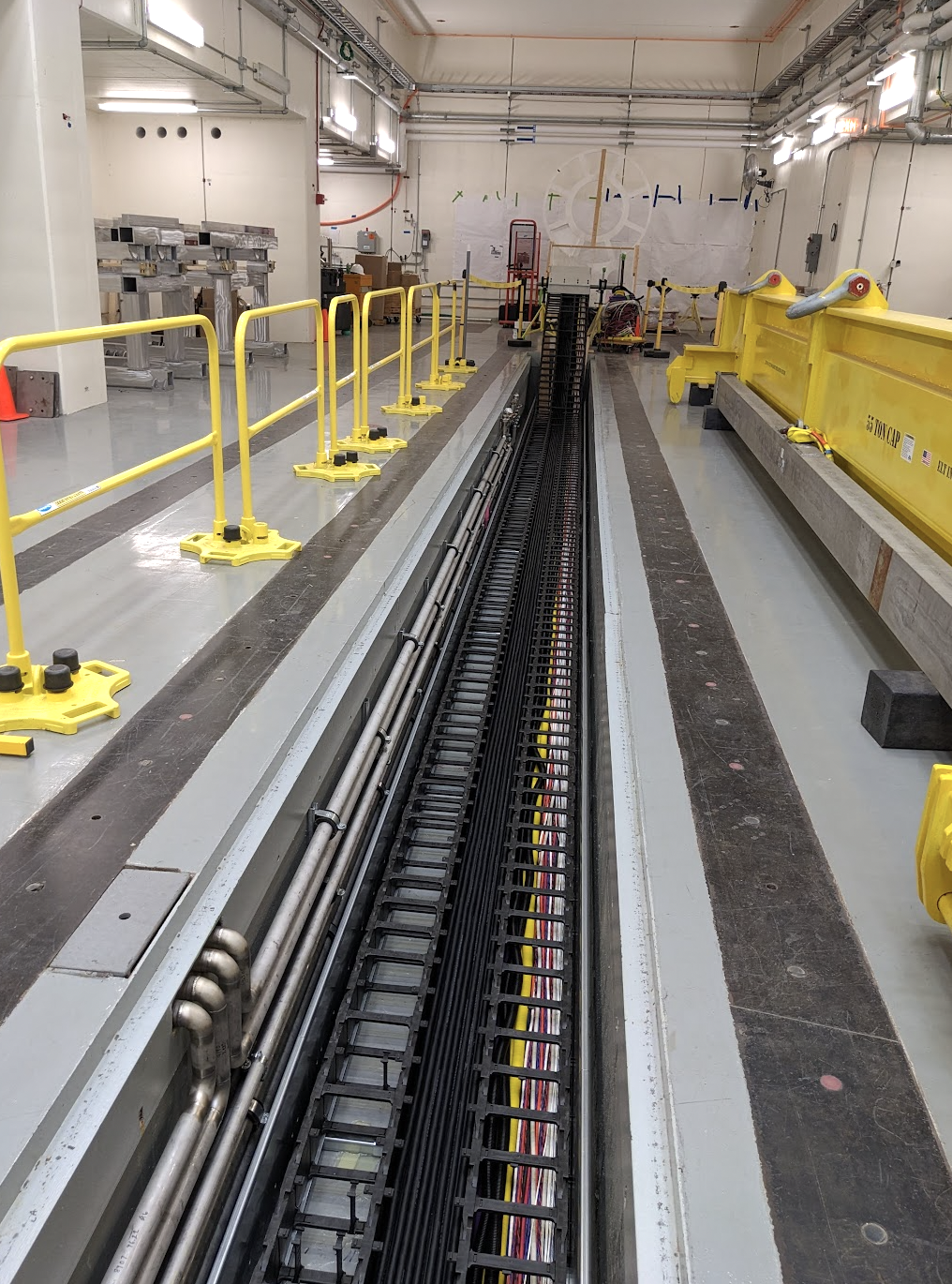 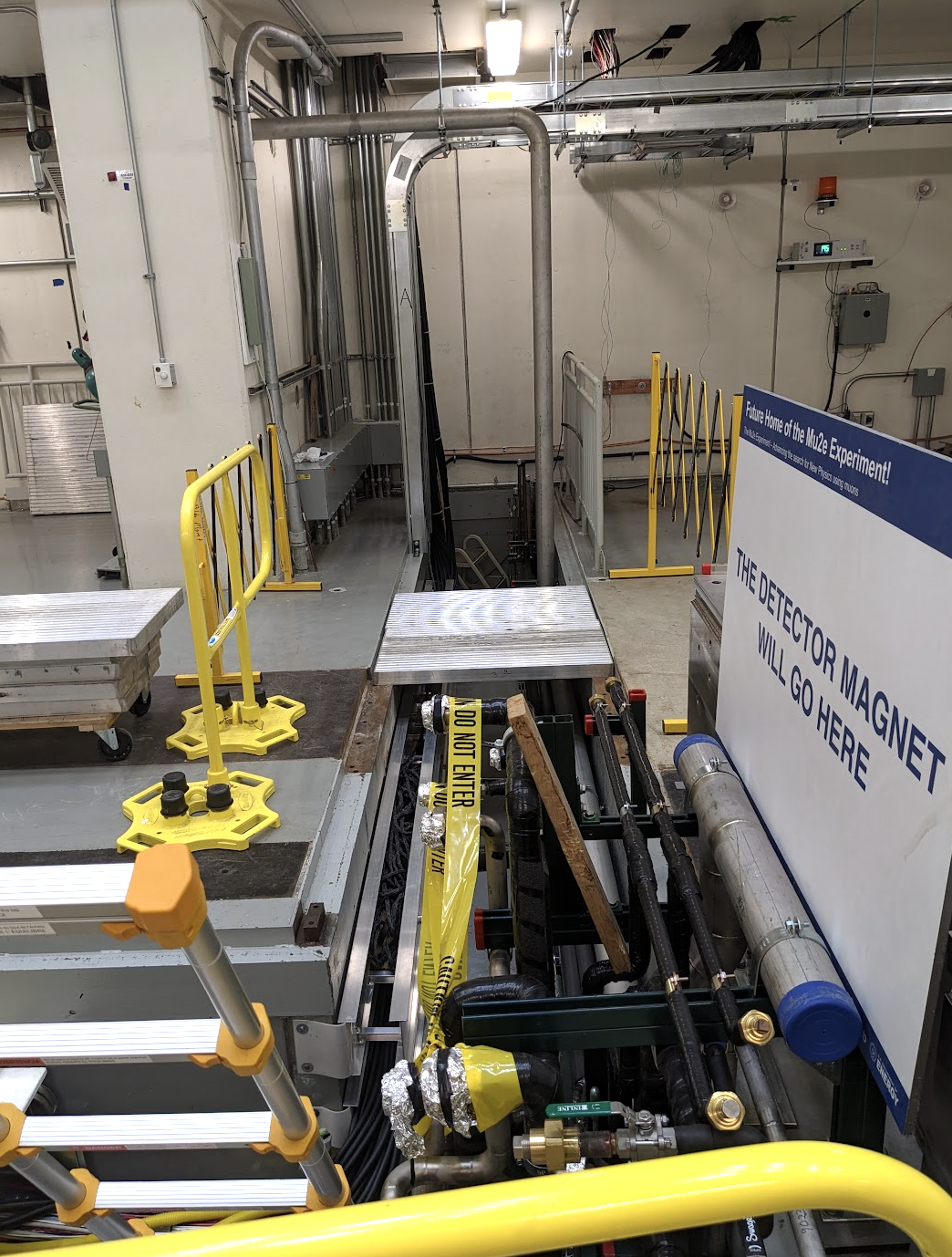 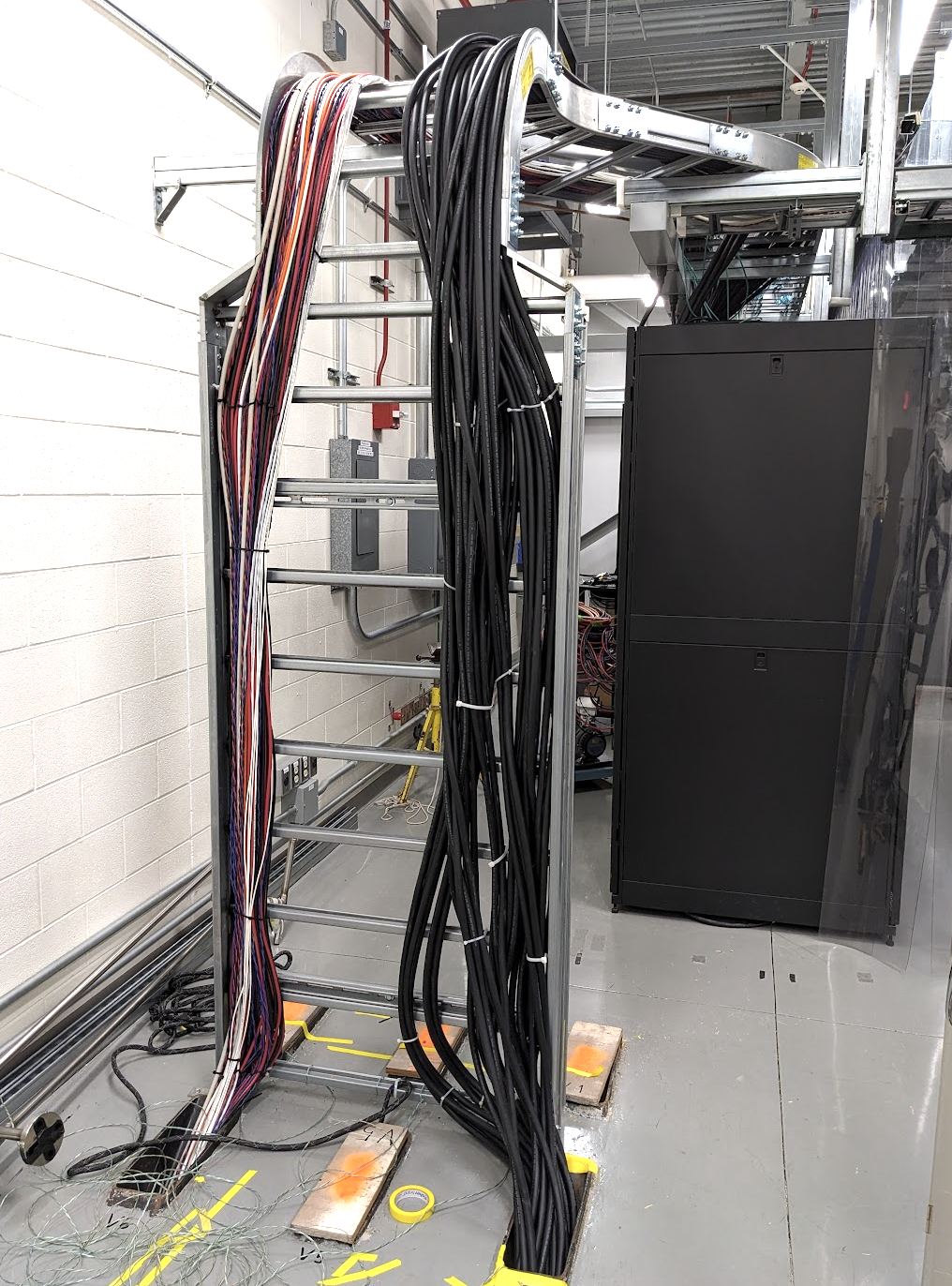 4
T Diehl (FNAL), G Rakness (FNAL)             AD 9am meeting      26-Apr-2024
Concrete pad for 2nd LN2 tank finished
Thanks to ISD for facilitating this
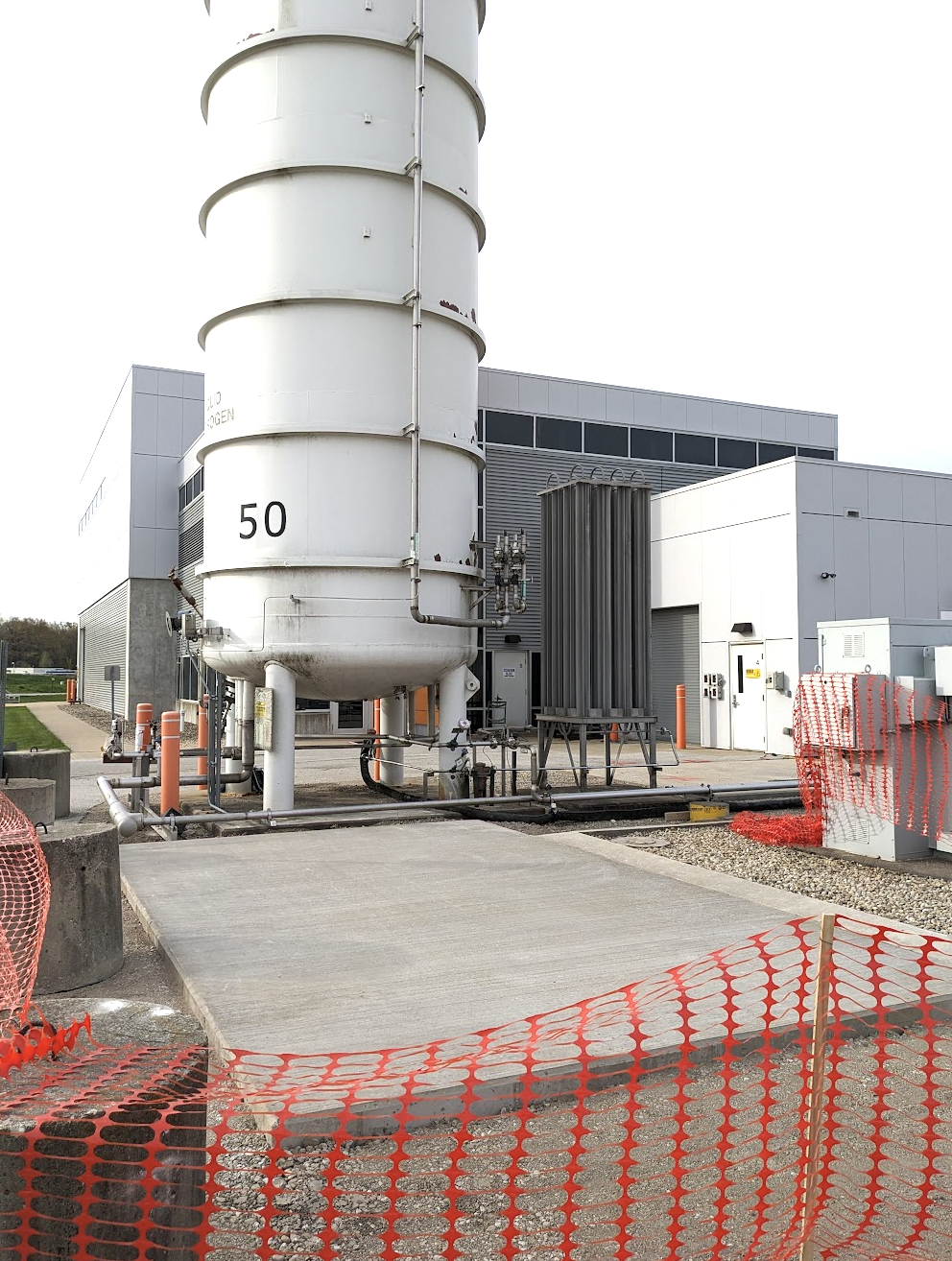 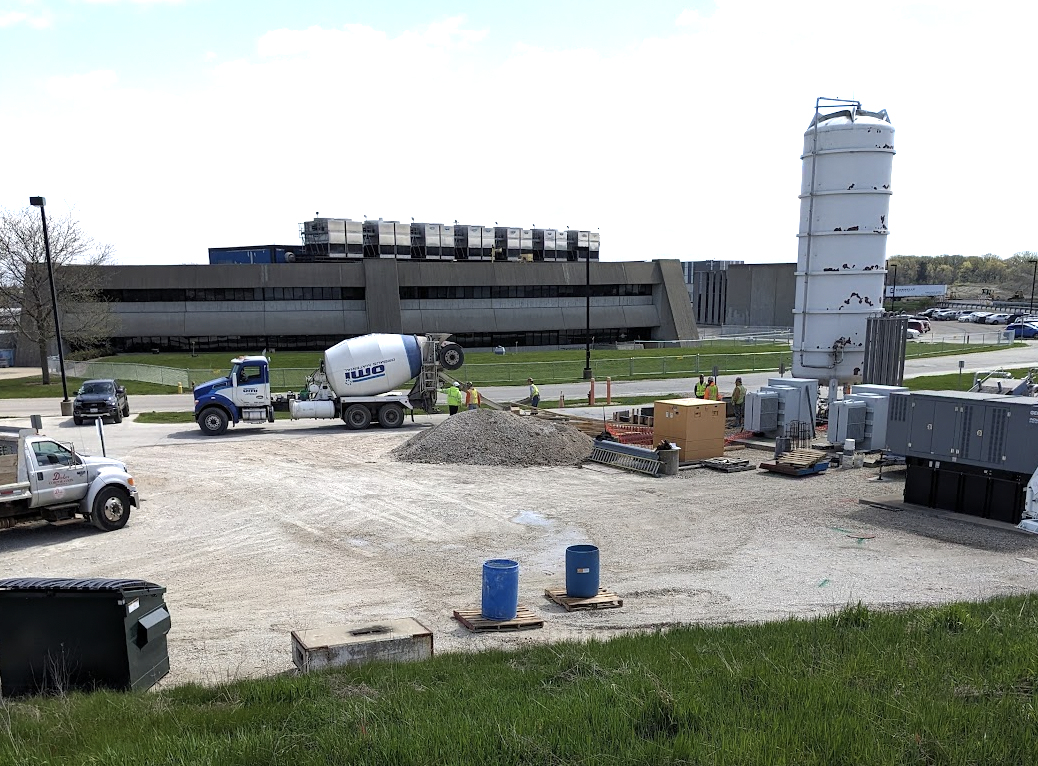 5
T Diehl (FNAL), G Rakness (FNAL)             AD 9am meeting      26-Apr-2024